Titel for begivenhed
Opret en flot løbeseddel
Hvis du vil erstatte tekst i pladsholdere (f.eks. denne), skal du blot markere teksten og indtaste din egen.
Hvis du vil tilføje eller fjerne punkter fra teksten, skal du benytte knappen Punkttegn under fanen Hjem.
Hvis du vil erstatte et foto, skal du først slette det eksisterende billede. Brug derefter Indsæt > Billede for at tilføje dit eget foto.
Tilføj en billedtekst til dit foto her.
Dato for begivenhed Klokkeslæt for begivenhed
Adresse, postnummer og by for begivenhed
Firmanavn
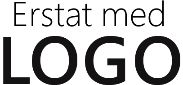 Adresse, postnummer, by
Telefonnummer | Mailadresse | Webadresse
[Speaker Notes: Hvis du vil redigere denne løbeseddel, skal du erstatte vores eksempelindhold med dit eget. Hvis du hellere vil begynde fra bunden, skal du trykke på knappen Ny slide på fanen Hjem for at indsætte en ny side. Indsæt derefter din tekst og dine billeder i de tomme pladsholdere.]